Portfolio configuration and foreign entrydecisions: A juxtaposition of real options andrisk diversification theories
Belderbos, Tong, and Wu (2020)
Strategic Management Journal
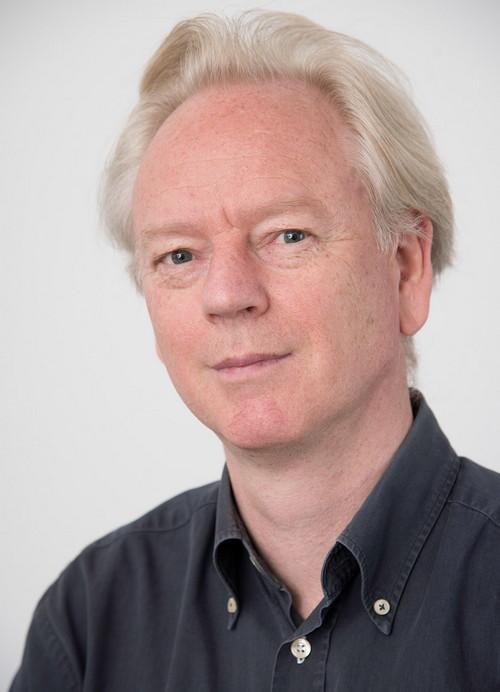 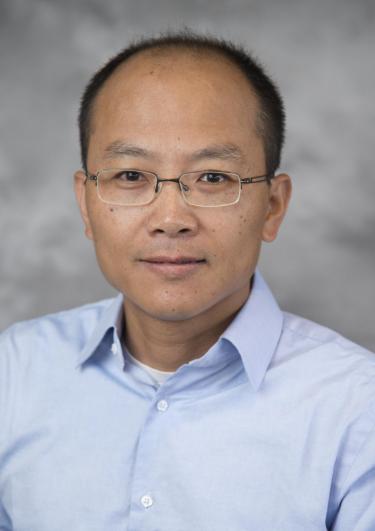 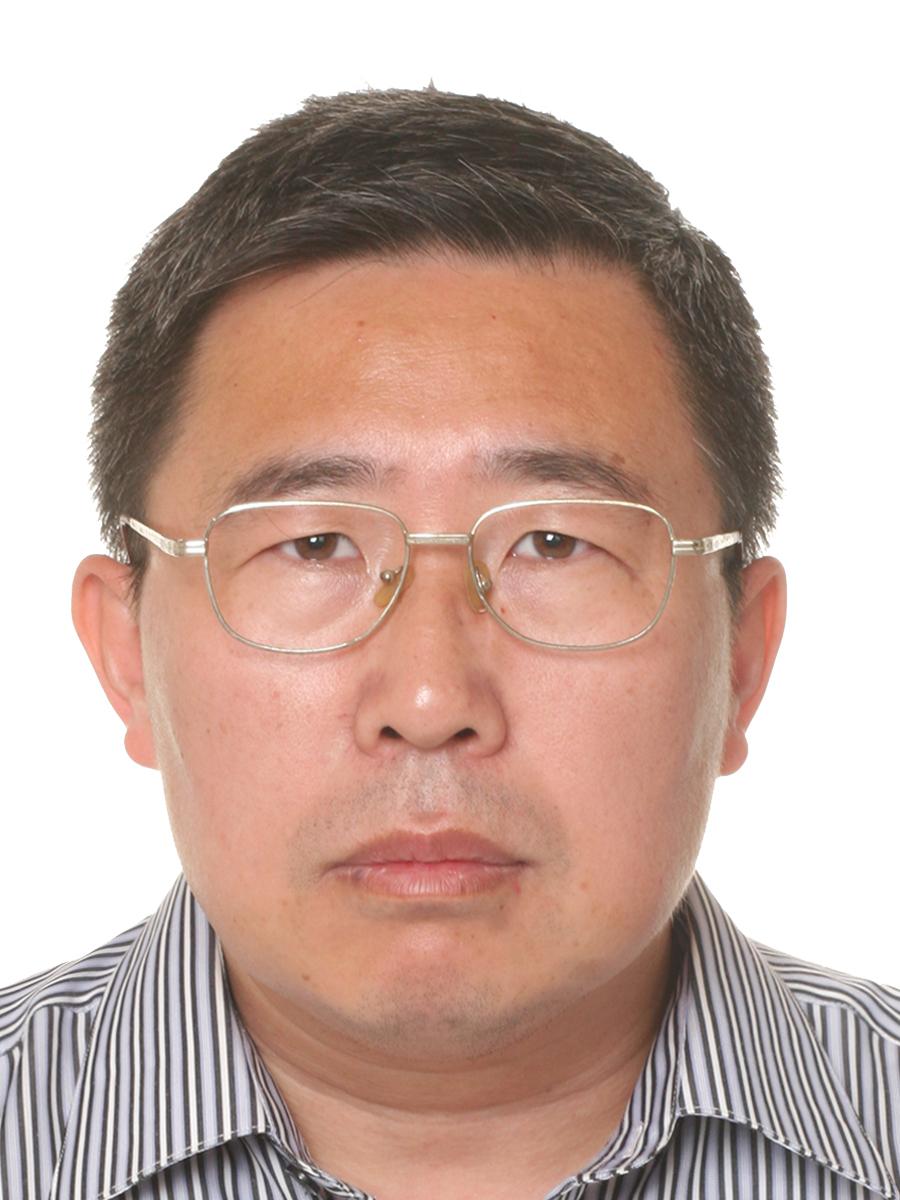 Introduction
Research Gap in explaining multinational firms’ foreign entry decision: prior research has primarily treated each entry as an independent event and has rarely considered that entry decisions may be affected by how firms’ existing portfolio of overseas affiliates is configured.
Multinational firms take into account the contribution that an entry into a new location makes toward increasing the operational flexibility of their manufacturing affiliate portfolios.

Real options view + risk diversification theory: authors argue that firm’s new entries depend on characteristics of the configuration of their existing affiliate portfolios.
Options to switch:  Multinational enterprises (MNEs) gain the enhanced options to switch value-added activities across internationally dispersed affiliates in case of diverging developments in labor and other input cost (Kogut & Kulatilaka, 1994).
Research Question: how do flexibility considerations affect firms’ foreign entry decisions in the first place and what are the moderating factors for such considerations?
Literature and Hypotheses
Risk and uncertainty: real options theory offers a more formal, finer-grained approach to firm behavior under uncertainty than risk diversification theory, which focuses on risk reduction logic.
Differences between the two related theories: whereas international diversification theory emphasizes “minimizing the risk of expected return” or the narrowing of the distribution of possible outcomes, real options theory highlights the capture of dynamic efficiency gains and upside potential by creating and exercising options “at the right place at the right time.”
Correlations and Option Value
The value of switching options in labor cost:
 Labor costs development is a particularly critical consideration in international manufacturing.
      Efficiency driven FDI: minimize (production) costs
Decrease redundancy: decrease correlations in labor costs among the countries in which the firm operates

Such switching opportunities are most salient if the environmental conditions in the various host countries in which firms operate do not develop in tune, but are uncorrelated, or negatively correlated.
Hypothesis (H1) (“Flexibility increase”) Multinational firms are more likely to enter a new host country, the less labor cost developments in that host country are correlated with labor cost developments in the existing foreign affiliate portfolio.
Literature and Hypotheses
The addition of a new location to the portfolio influences switching options through 1) change in portfolio-level correlations in labor costs; and 2) change in portfolio-level dispersion in labor cost levels.
Switching options and labor cost levels differences.
The dispersion in labor cost levels in the different countries in which the firm operates affiliates can shape the effective opportunities for international production shifting.
In the case of very low dispersion, there will be relatively little to gain in switching. 
In the case of a very high dispersion, the likelihood that for a given divergence in labor cost growth, there will be a meaningful change and reversal in labor cost levels calling for switching, is small. 
different country locations are not effective substitutes (large differences in worker skills, productivity, production techniques, and product quality. 🡪switching costs in terms of additional training or adaptations in the production process are overly high.
A change in the portfolio-level dispersion as a moderator:
At low levels of labor cost dispersion increase due to an entry, switching opportunities are enhanced, as the
increase in dispersion creates larger benefits of switching. 
When the dispersion increase passes a certain threshold, switching opportunities are likely to decrease because this dispersion implies differences in production techniques and skill levels that are too large to allow for flexibility.
Hypothesis (H2) The increase in labor cost level dispersion among the countries in the affiliate portfolio due to the entry into a host country moderates the positive impact of flexibility increase on firms' propensity to enter the host country [Hypothesis (H1)] in an inverted U-shaped manner.
Literature and Hypotheses
Cost or price considerations involved in obtaining an option: partial shutdowns and startups, changing logistics and labor contracts, and commitment of managerial time and attention.
The ease of relocating production across affiliates is related to firms’ product diversification (similarity in specific assets, machinery, and facilities)
Hypothesis (H3) The positive impact of flexibility increase on firms' propensity to enter a host country [Hypothesis (H1)] is negatively moderated by product diversification in firms’ affiliate portfolios.
Switching opportunities consideration: the opportunity to switch may not increase if the focal country's labor cost exhibits little fluctuation such that major changes in relative labor costs are unlikely to occur.
Decreasing marginal effect: When labor cost volatility in a focal country is already high, the additional volatility will provide fewer additional switching opportunities.
Hypothesis (H4) Multinational firms are more likely to enter a new host country, the higher the labor cost volatility in that host country; the marginal effect of labor cost volatility declines at higher levels of volatility.
Summary of Hypotheses
product diversification in firm’s affiliate portfolios
-
+
H3
Flexibility
Likelihood of entry to new host country
H1
-
H2
increase in labor cost level dispersion among the countries in the affiliate portfolio
*marginal effect declines
+
the labor cost volatility in host country
Likelihood of entry to new host country
H4
Data and Method
Sample firms: Japanese publicly listed multinational firms in manufacturing industries during 1989–2006
Variables and measures:
Market entry: a binary variable, which takes the value one when the firm enters a country, and zero otherwise.
Labor costs correlation decrease (Flexibility increase):
Labor cost level dispersion increase:
the increase in the dispersion of labor cost levels in the firm's portfolio of affiliates due to the addition of a new host country to the portfolio
The reduction in labor cost correlation in the foreign affiliate portfolio due to the addition of a potential host country to the portfolio
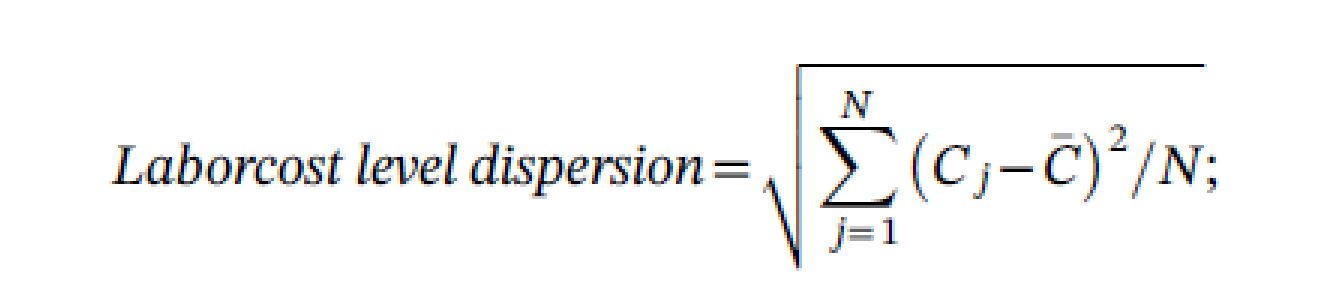 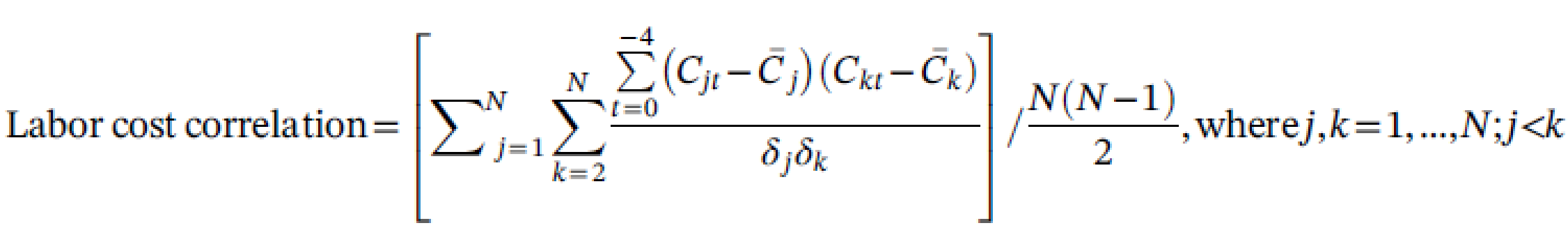 The relatedness-weighted diversification:  (1—relatedness) * the number of industries in the portfolio
Three salient resource characteristics for relatedness: capital intensity (total capital/employees), material intensity (material costs/ sales), and R&D intensity 
Host country labor cost volatility: The standard deviation of labor cost over a five-year period (from t−4 to t) for the focal country
Control Variables: Demand correlation reduction; Demand volatility reduction; Political risk; The level of labor cost in the host country; Labor cost growth in the host country; the logarithm of GDP; GDP growth; the number of existing Japanese manufacturing affiliates in the country; the number of existing affiliates in the same industry; Host country demand uncertainty; Prior affiliate investment; the interaction between prior affiliate investment and flexibility increase; Firm size; Tobin’s q; Export ratio; International manufacturing experience; Sales affiliate; Multinationality; a full set of host country, industry, and year fixed effects
Results
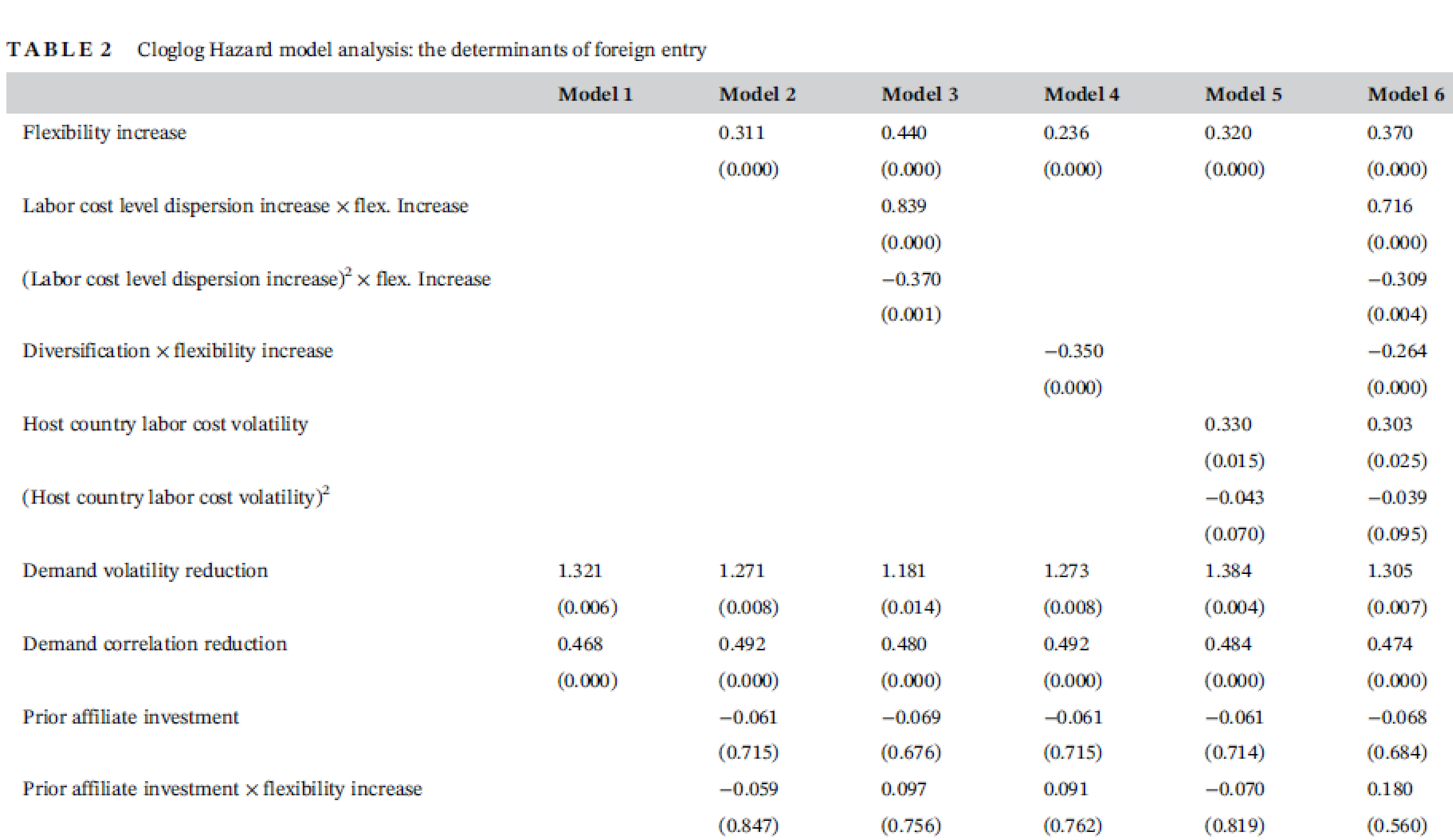 Corroborated with H1 ~H4
Corroborated with 
traditional risk diversification theories
Discussion
Both real options theory and traditional risk diversification have important roles to play in explaining firms' foreign entry decision from flexibility (either operational and demand) 

Contributions:

Contributes to the real options literature by identifying several important moderating factors of the influence of flexibility (switching options) considerations on firms’ market entry decisions.
Adds to the literature adopting a portfolio approach to examine international market entry and exit by taking into account that new affiliates can be complementary or redundant in the firm's affiliate portfolio.
Contributes to literature on multinationality and performance by adding  portfolio-level switching options considerations